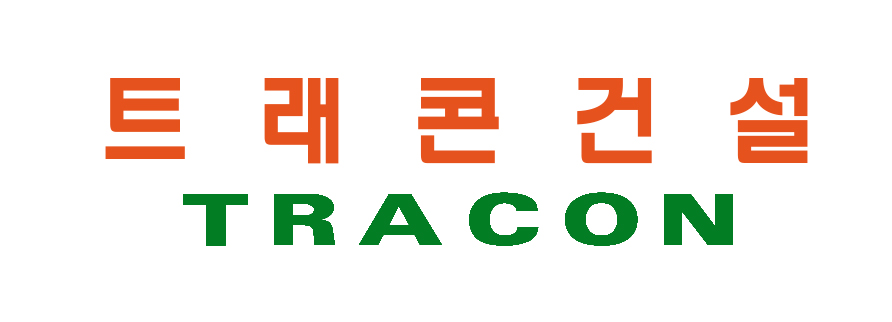 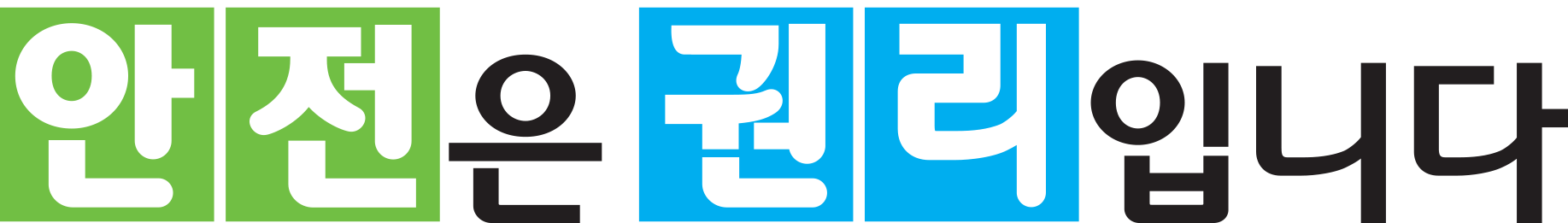 2023년
사고사례
2023. 10. 23
안전보건실
발표자 : 이용규 부사장
2023년 사고사례
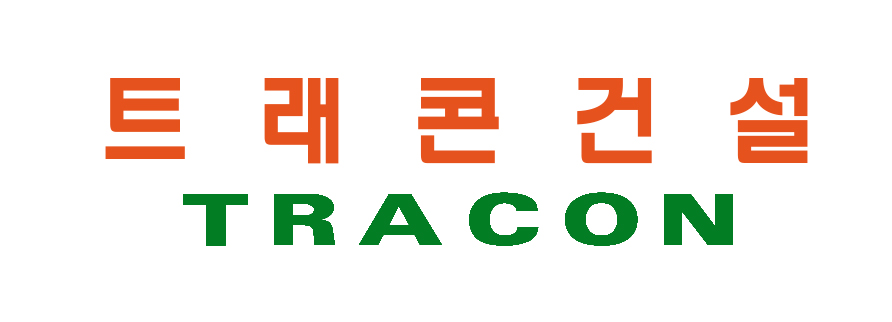 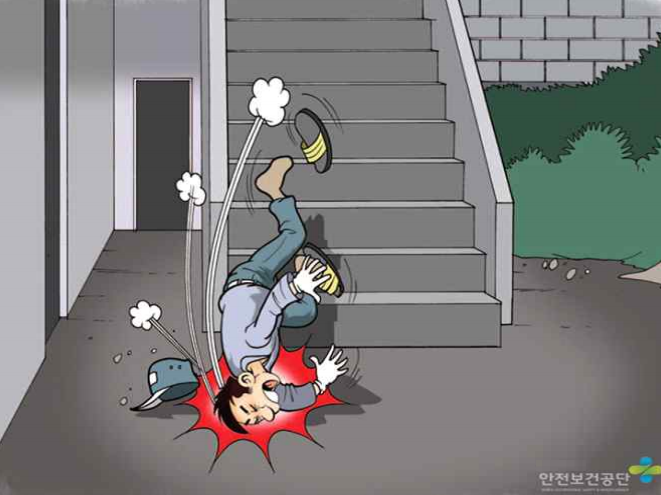 2023년 사고사례
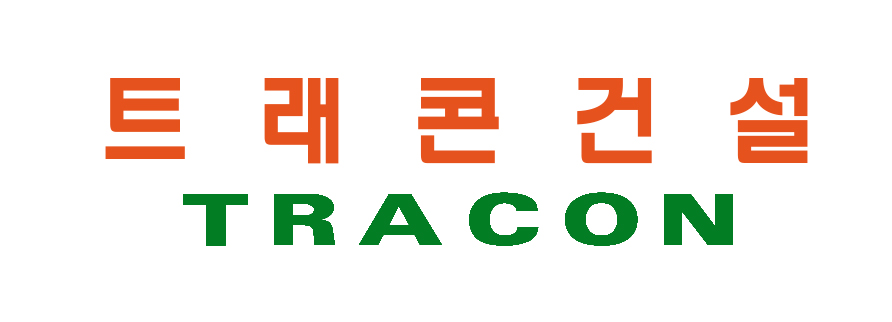 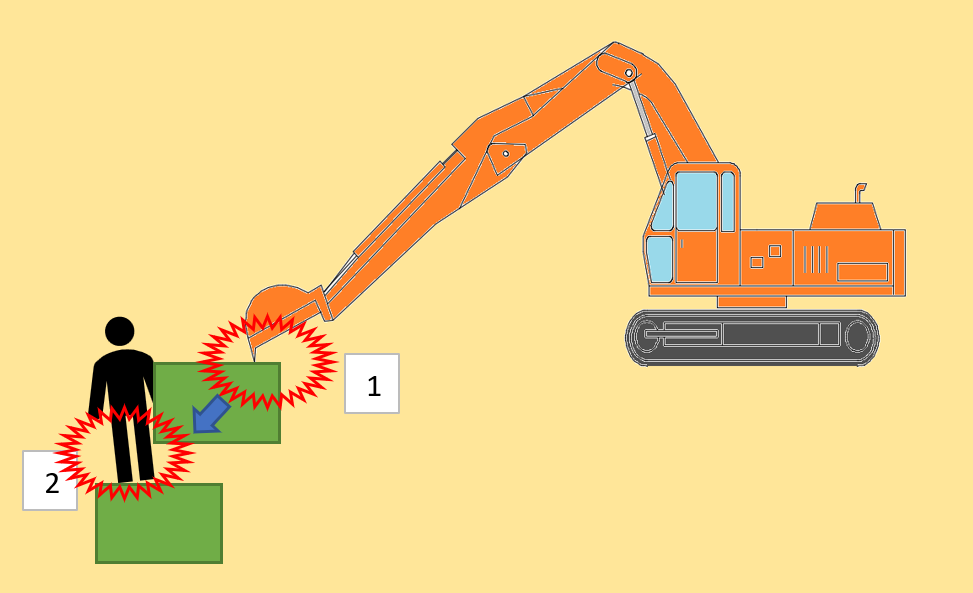 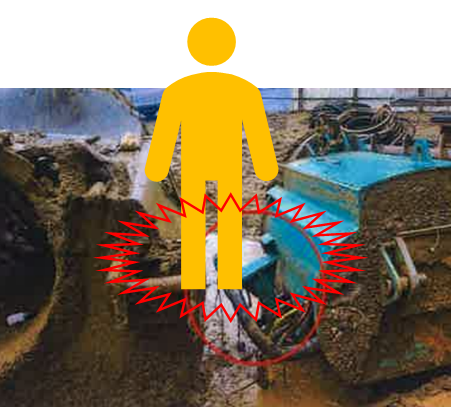 2023년 사고사례
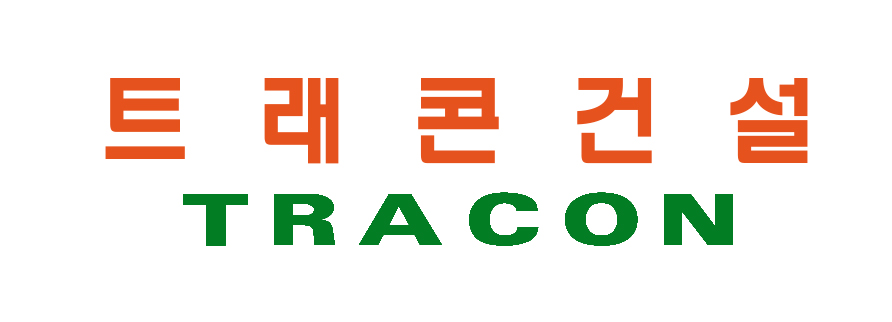 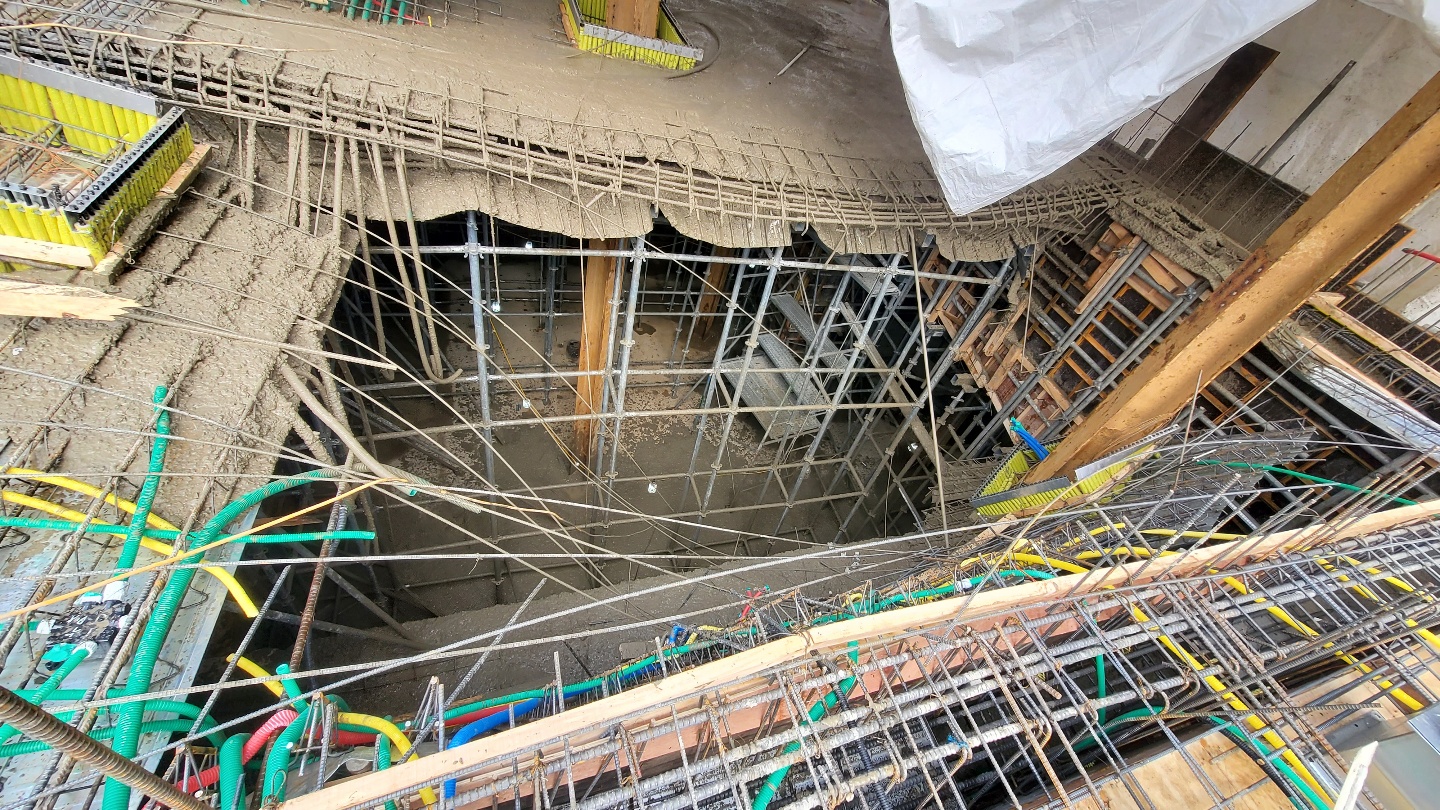 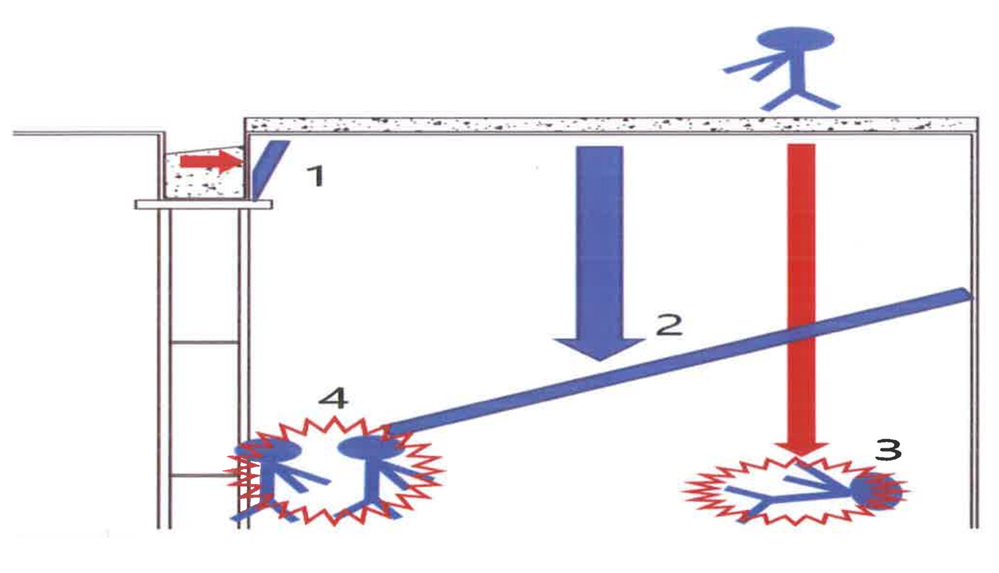 2023년 사고사례
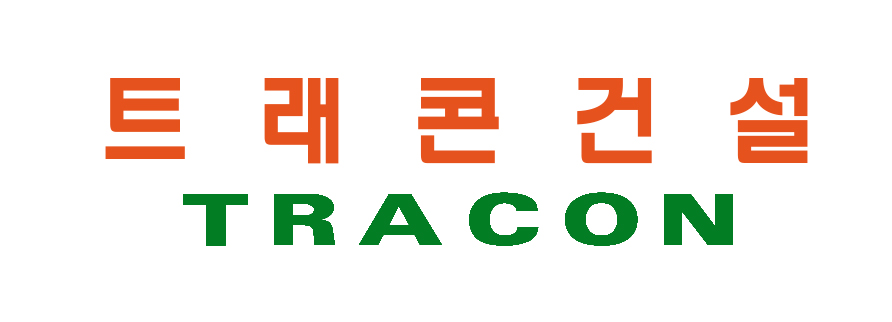 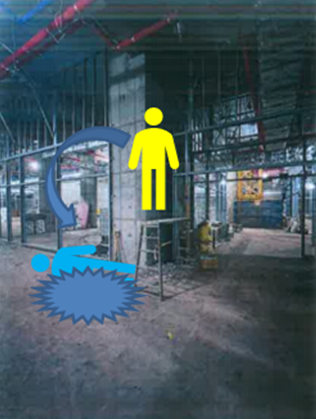 2023년 사고사례
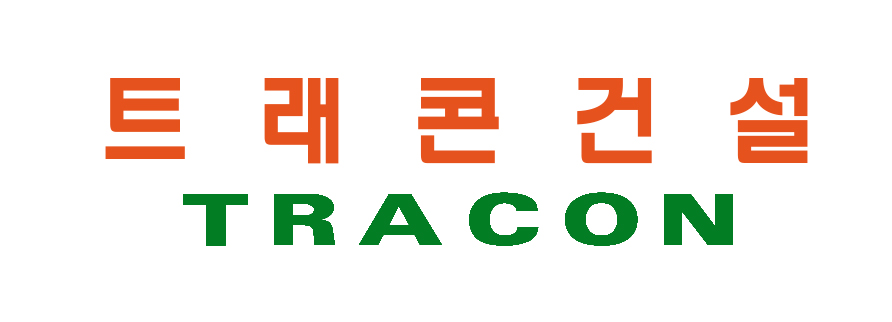 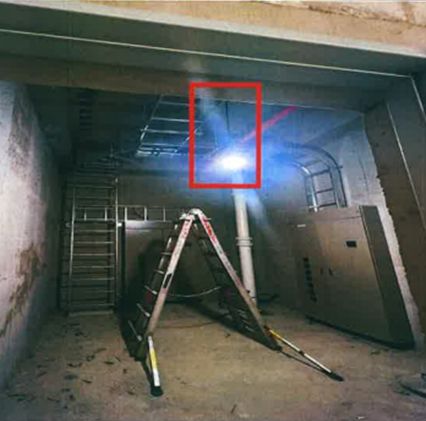 2023년 사고사례
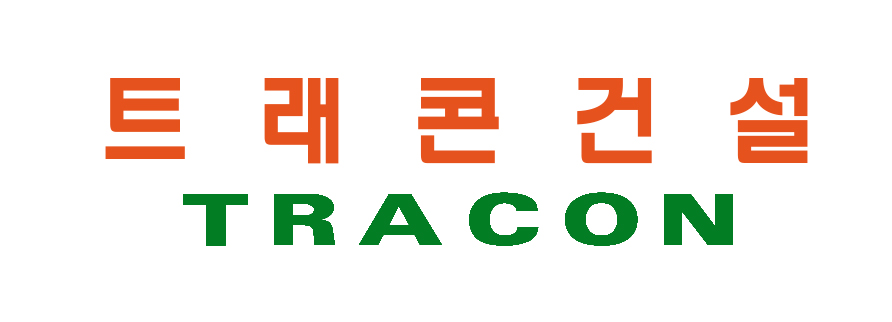 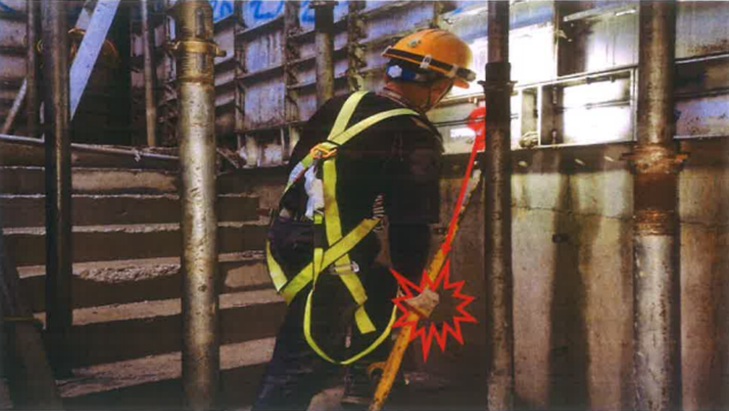 2023년 사고사례
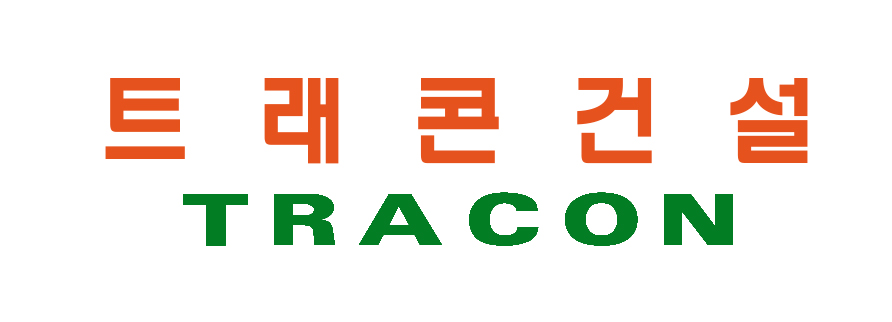 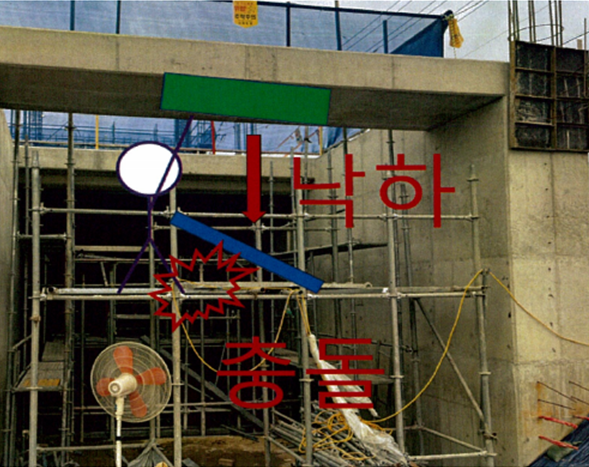 2023년 사고사례
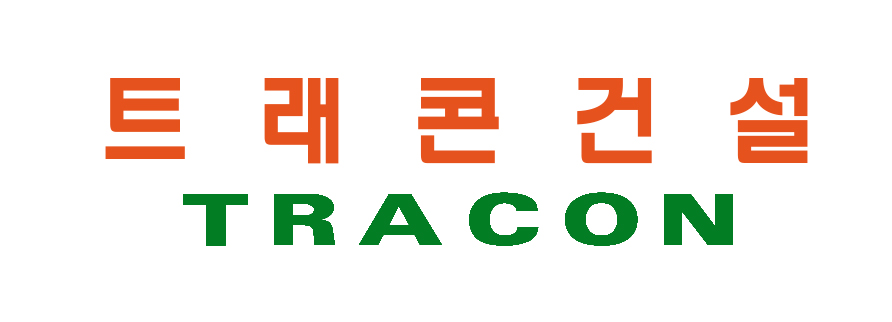 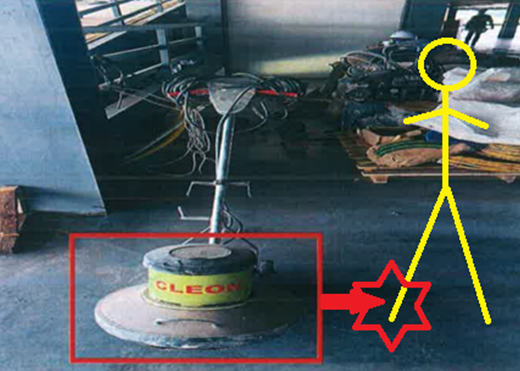 2023년 사고사례
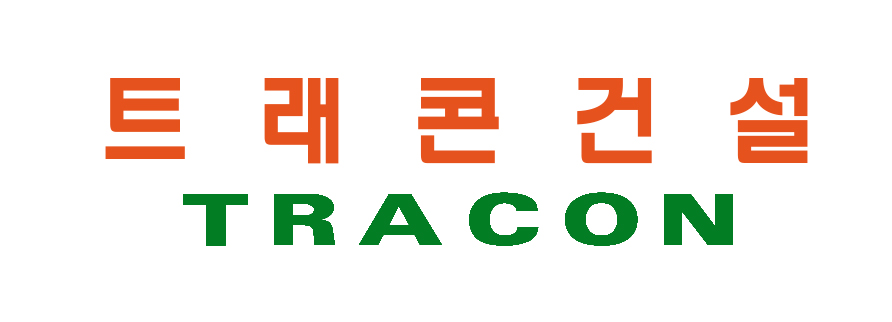 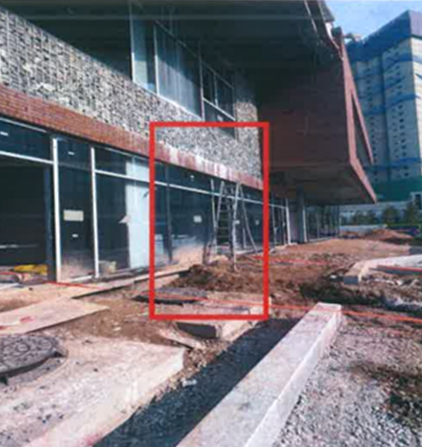 2023년 사고사례
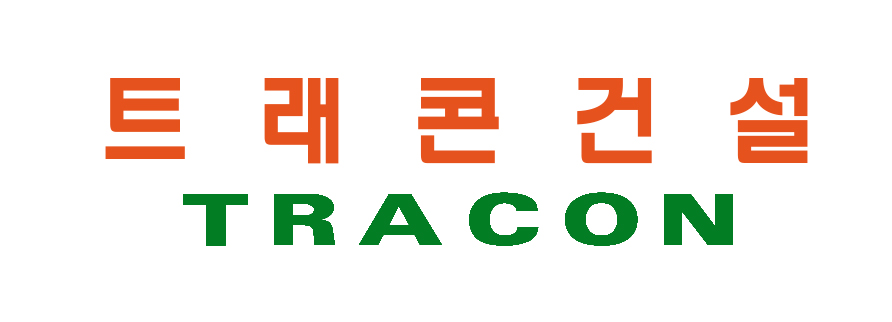 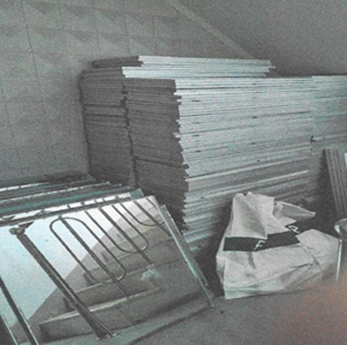 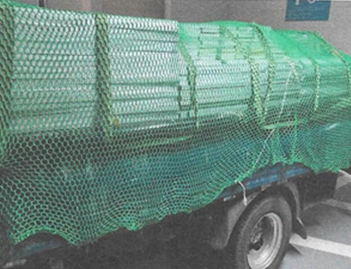 2023년 사고사례
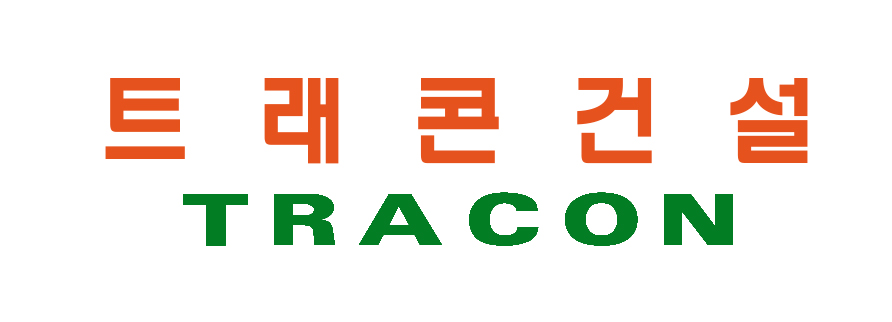 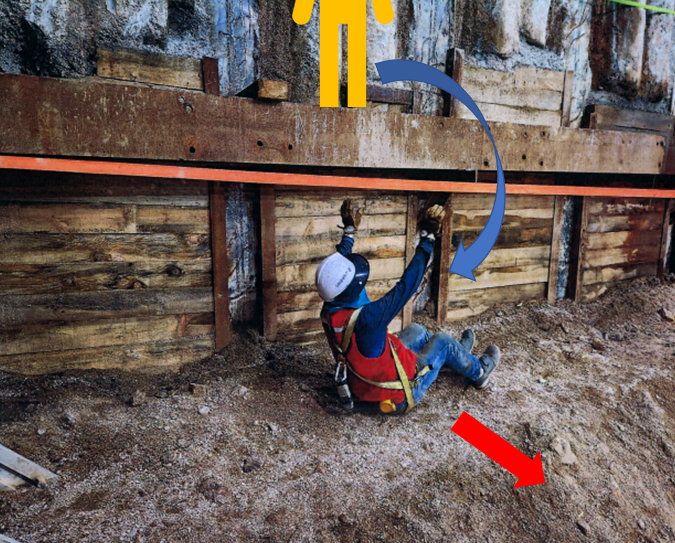 2023년 사고사례
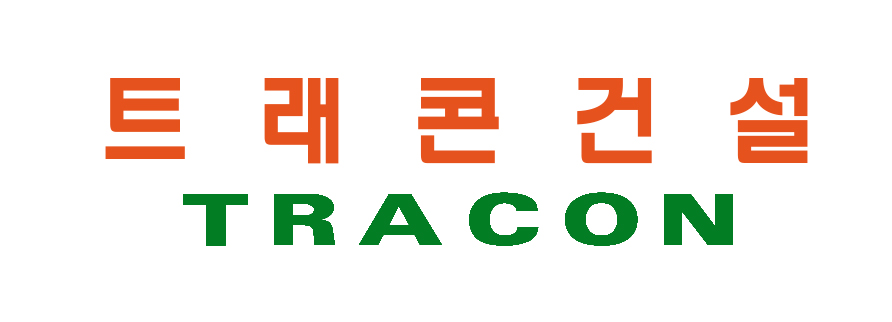 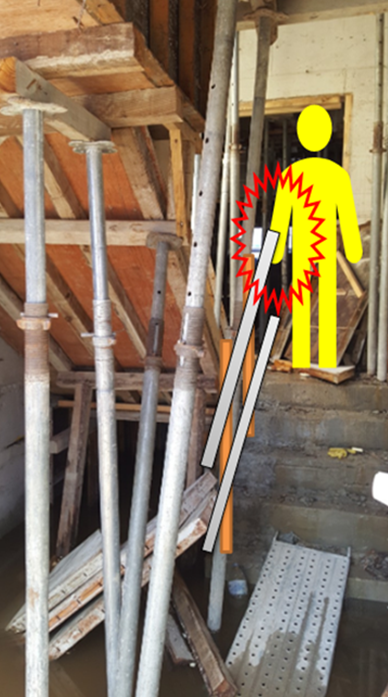 2023년 사고사례
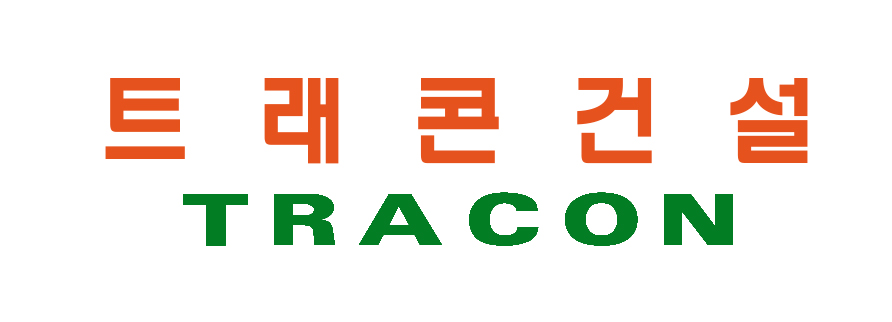 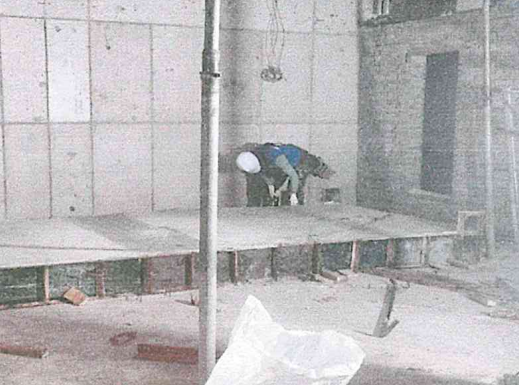 2023년 사고사례
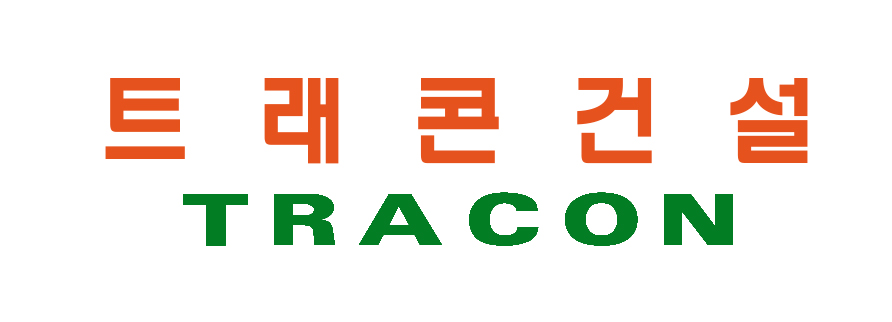 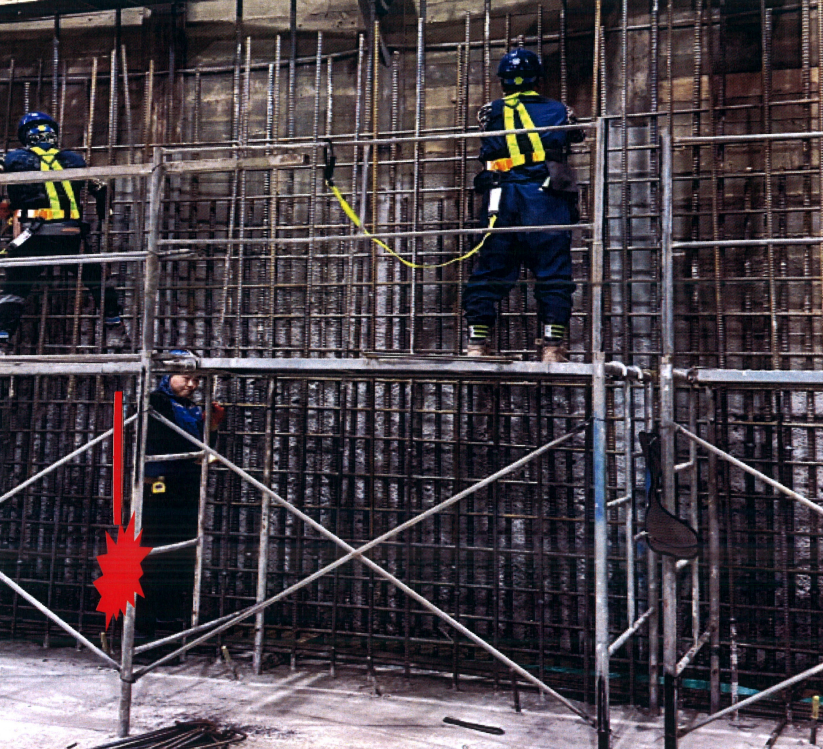 2023년 사고사례
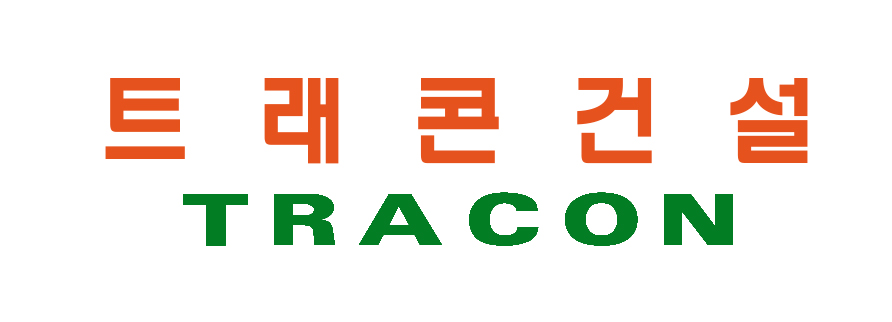 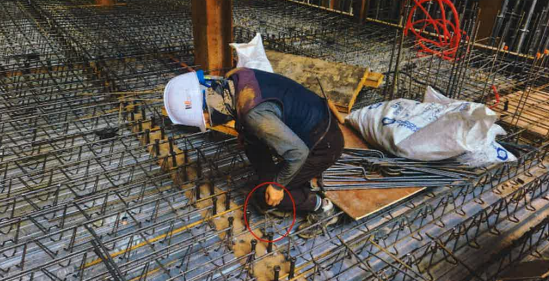 2023년 사고사례
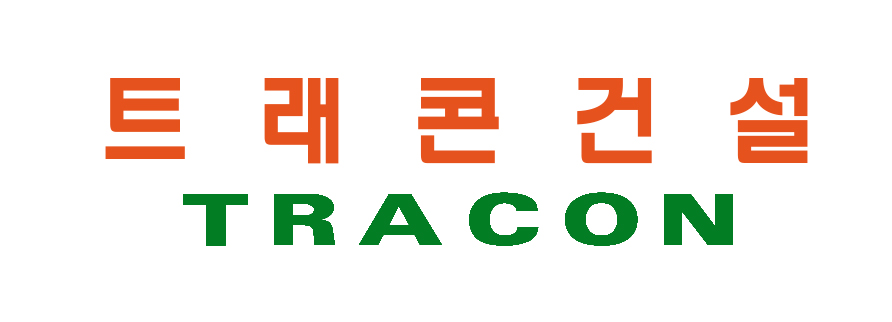 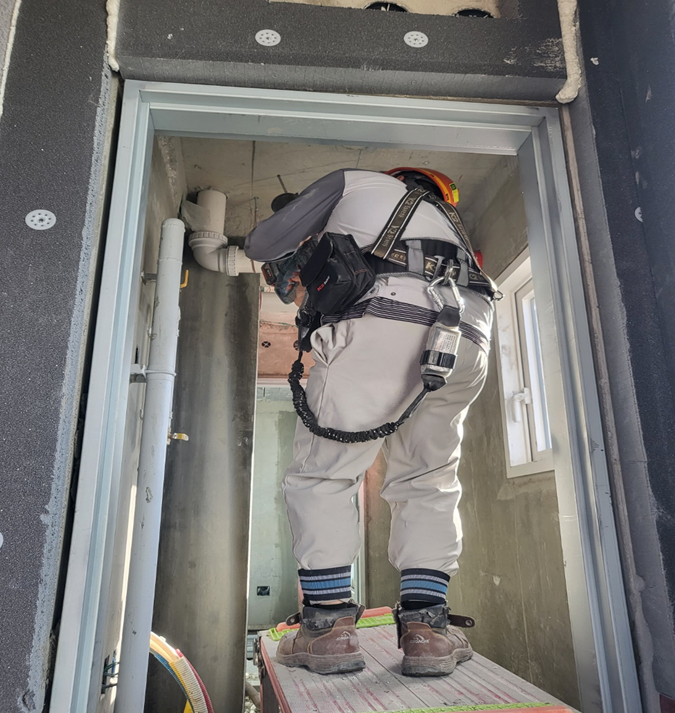 2023년 사고사례
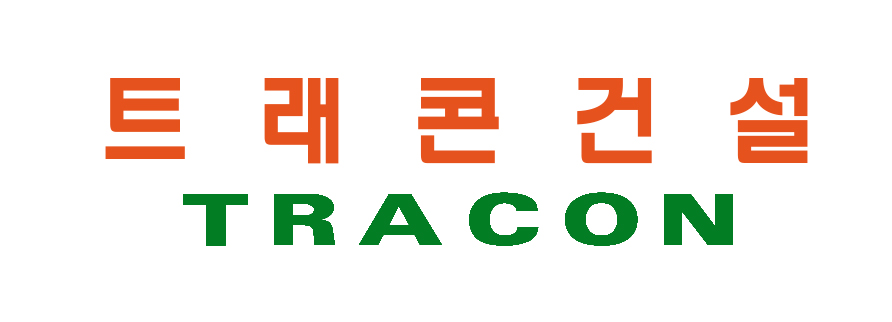 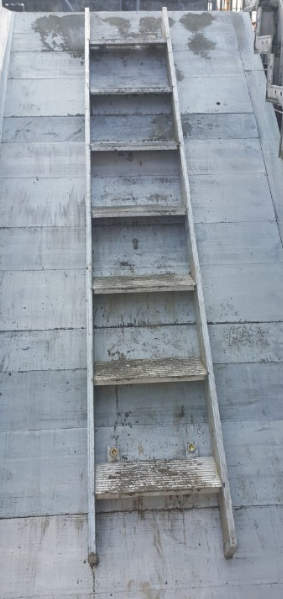 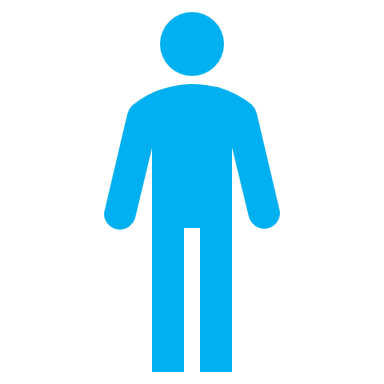 2023년 사고사례
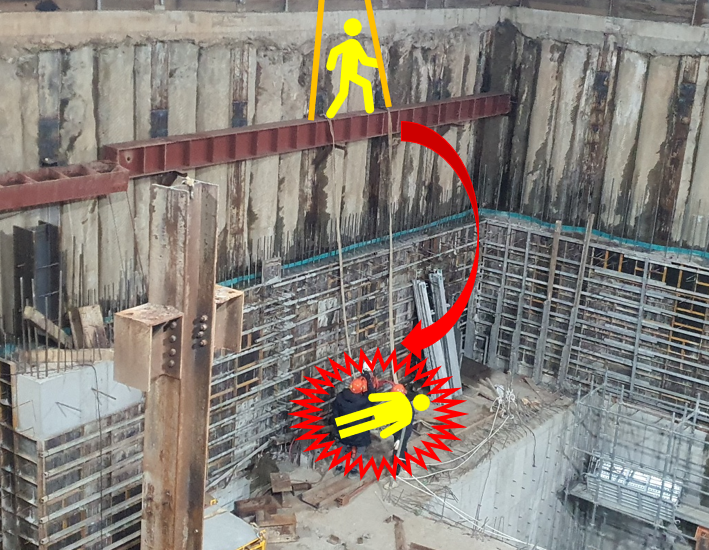